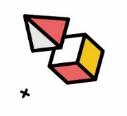 Kính chào quý thầy cô
  và các em học sinh!
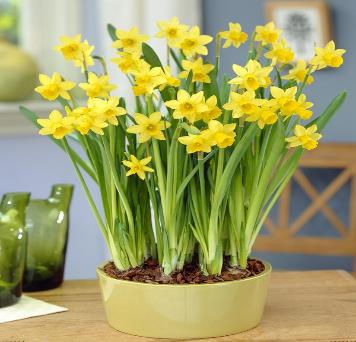 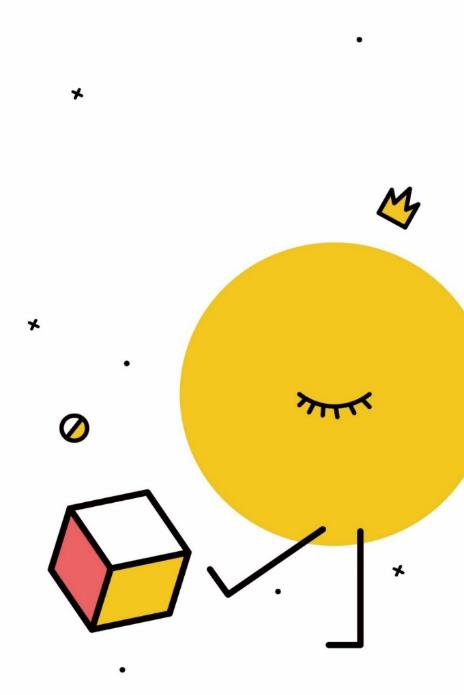 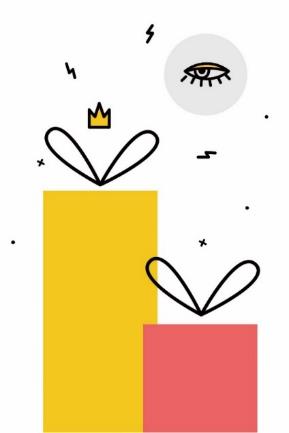 Giáo viên: TRẦN THỊ HOÀI
Lớp giảng dạy: 11D7
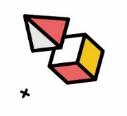 Tiết 6CÔNG CỦA LỰC ĐIỆN
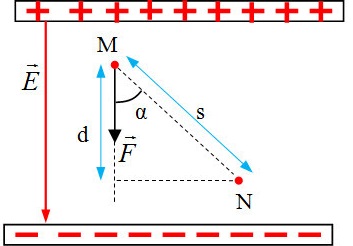 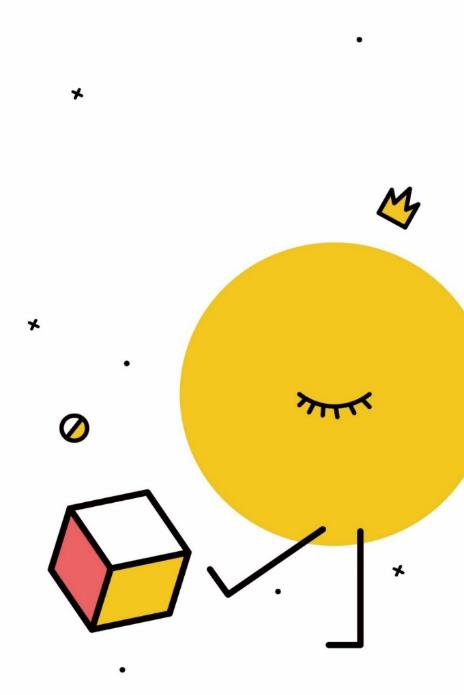 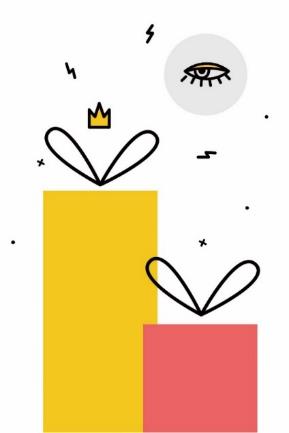 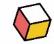 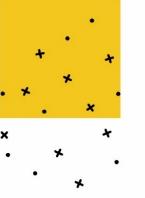 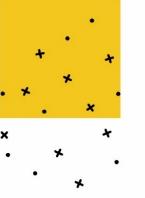 NỘI DUNG
CÔNG CỦA LỰC ĐIỆN
01
THẾ NĂNG CỦA MỘT ĐIỆN TÍCH TRONG ĐIỆN TRƯỜNG
02
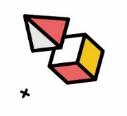 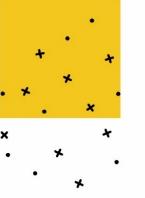 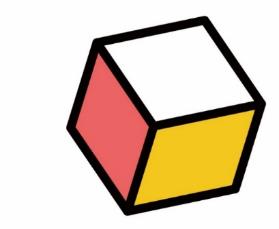 I
Công của lực điện
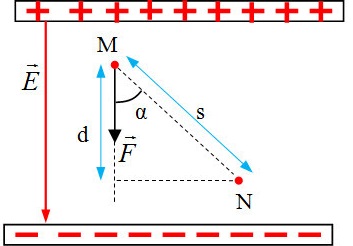 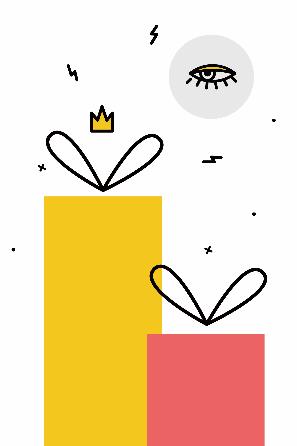 HOẠT ĐỘNG NHÓM SỐ 1
Tìm hiểu đặc điểm của lực điện trong điện trường đều?
Điểm đặt của lực...........................................
Phương đặt của lực ....................
...........................
Lực ....................
Độ lớn của lực ........................
  .......................
Chiều của lực .......................
.................
HOẠT ĐỘNG NHÓM SỐ 1
Tìm hiểu đặc điểm của lực điện trong điện trường đều?
tại điện đích                 Cùng với 

                     Không đổi

F=q.E                           cùng chiều
Phương đặt của lực ....................
...........................
Điểm đặt của lực...........................................
Lực ....................
Độ lớn của lực ........................
  .......................
Chiều của lực .......................
.................
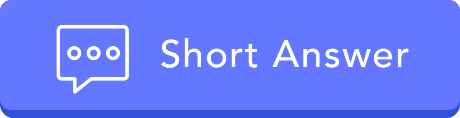 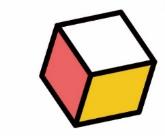 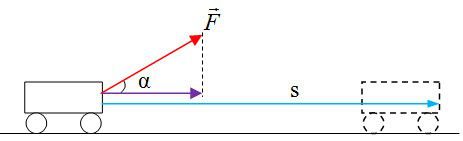 Biểu thức tính công cơ học của một vật là gì ?
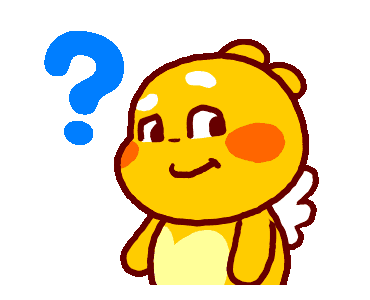 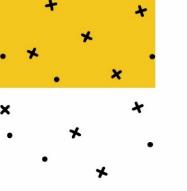 HOẠT ĐỘNG NHÓM SỐ 2
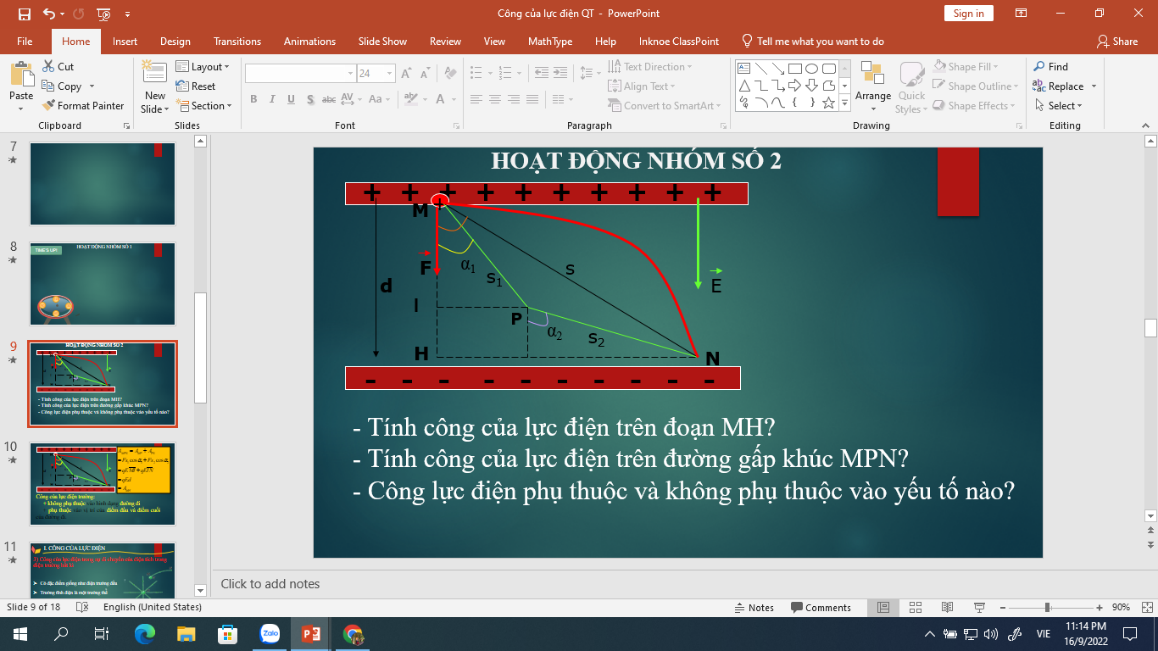 - Tính công của lực điện trên đoạn MHN?
- Tính công của lực điện trên đường gấp khúc MPN?
- Công lực điện phụ thuộc và không phụ thuộc vào yếu tố nào?
HOẠT ĐỘNG NHÓM SỐ 2
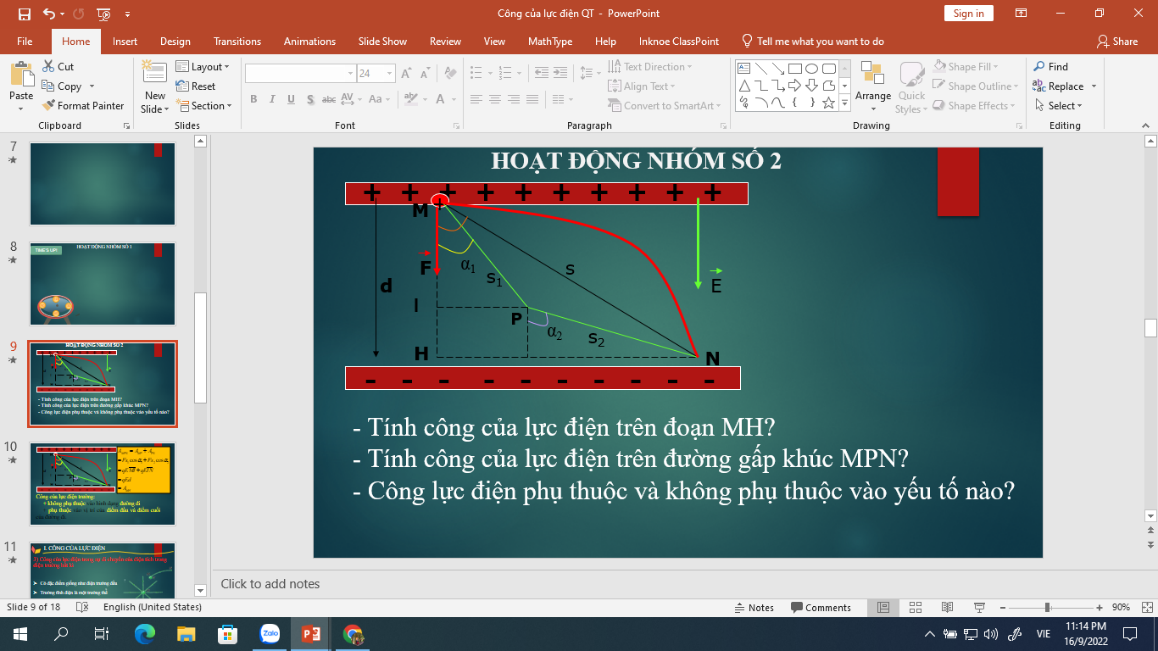 - Tính công của lực điện trên đoạn MHN?
- Tính công của lực điện trên đường gấp khúc MPN?
- Công lực điện phụ thuộc và không phụ thuộc vào yếu tố nào?
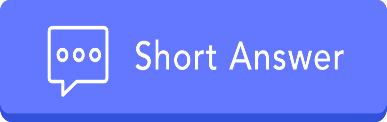 +  +  +  +  +  +  +  +  +  +
M
+
α1
s
F
s1
d
E
I
P
α2
s2
H
N
-   -   -    -   -   -   -   -   -   -
Công của lực điện trường:
	+ không phụ thuộc vào hình dạng đường đi 
	+ phụ thuộc vào vị trí của điểm đầu và điểm cuối của đường đi.
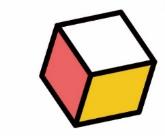 Nêu sự tương tự giữa công của lực điện và công của trọng trường?
Công của lực điện trong sự di chuyển của điện tích trong điện trường bất kì
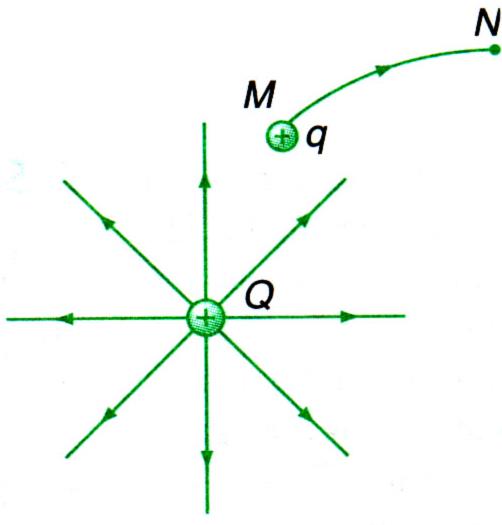 Có đặc điểm giống như điện trường đều
Trường tĩnh điện là một trường thế
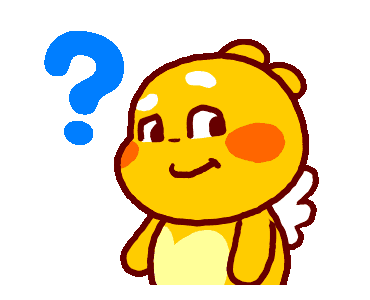 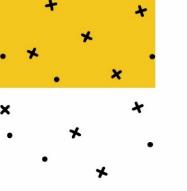 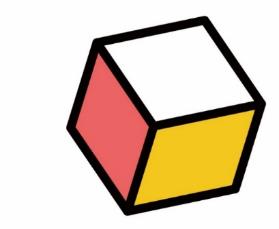 II
Thế năng của điện tích trong điện trường
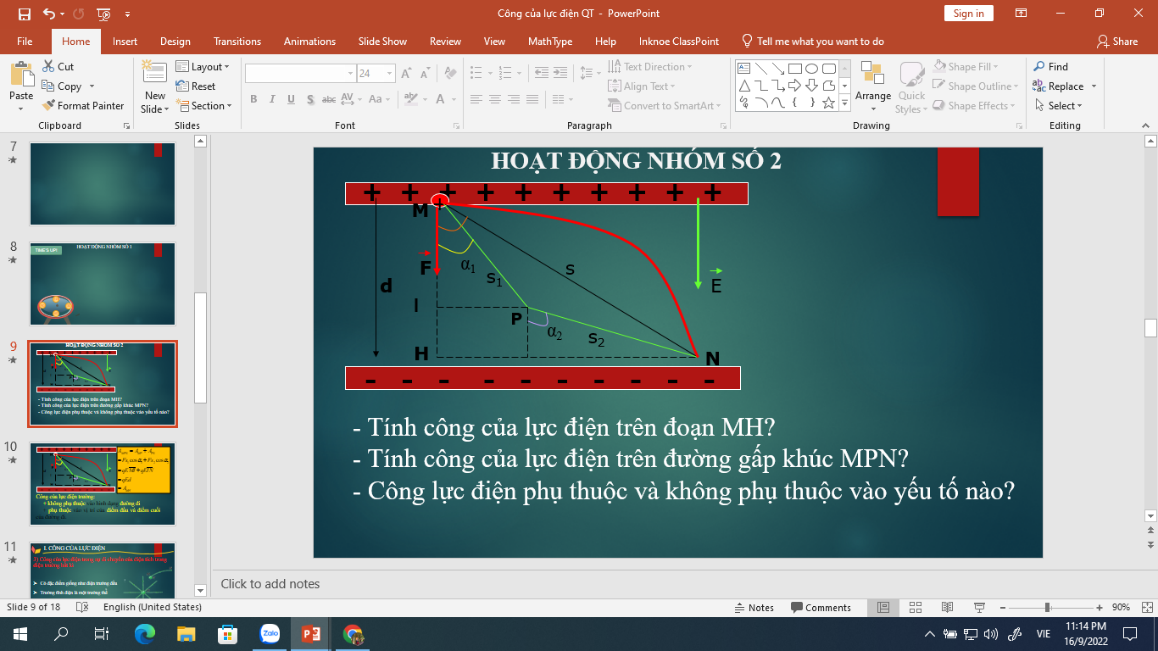 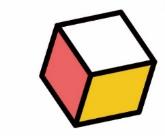 Thế năng phụ thuộc vào điện tích như thế nào?
Đặc điểm của        là gì?
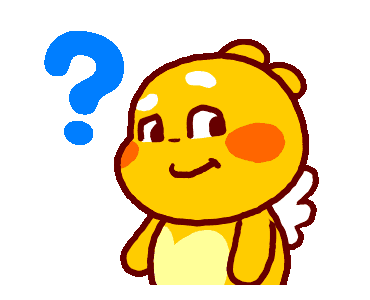 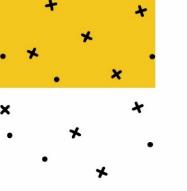 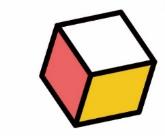 Tổng Kết
Công của lực điện                      AMN =qEd- Không phụ thuộc hình dạng đường đi, chỉ phụ thuộc điểm đầu và điểm cuối.
Thế năng của một điện tích điểm q:                  AM∞ = WM = VM.q
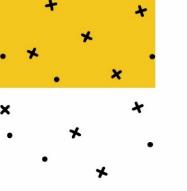 NGÀY ẤY LÀ NGÀY NÀO
1
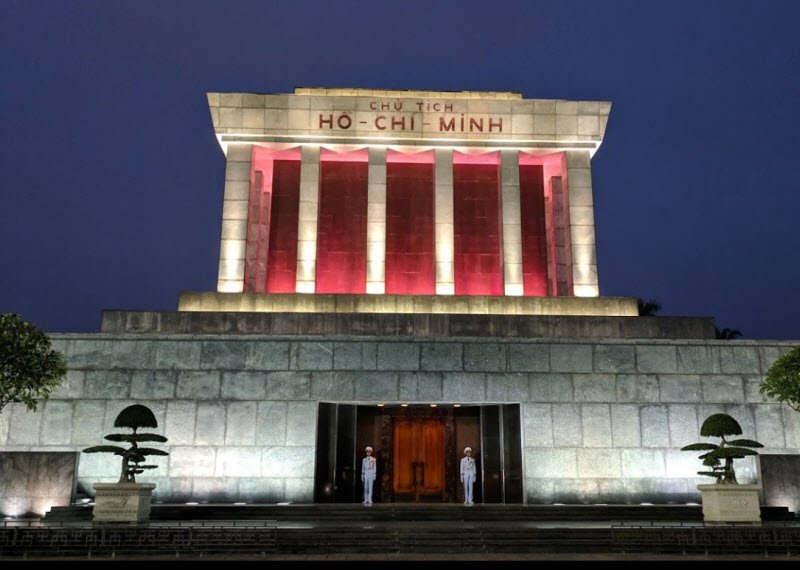 3
2
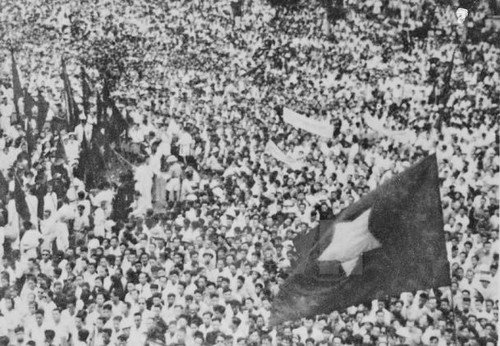 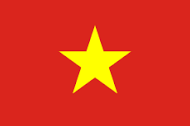 1
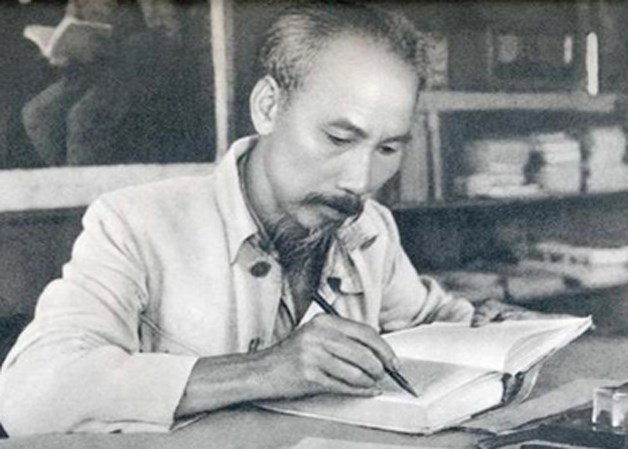 4
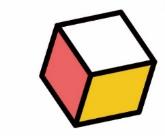 Cho một điện tích di chuyển trong điện trường dọc theo một đường cong kín từ M đến M. Công của lực điện là
Âm
Dương
Bằng 0
Chưa đủ dữ liệu
C
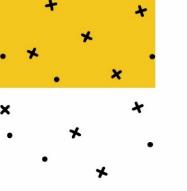 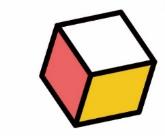 Một điện tích q=2.10-6 C dịch chuyển trong điện trường đều có E=4000V/m từ M đến N dài 30cm dọc theo đường sức điện trường. Công của lực điện là
2,4.10-6 J
2.10-3J
2,4.10-3 J
2.10-6 J
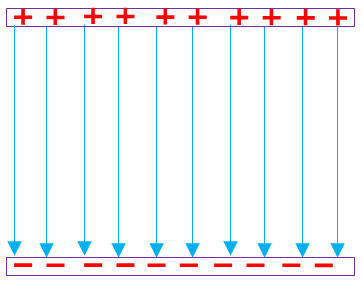 M
C
N
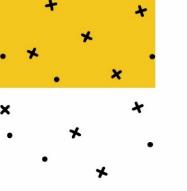 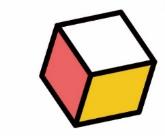 Chọn câu KHÔNG đúng
  Công của lực điện trường không phụ thuộc vào dạng đường đi
  Công của lực điện trường phụ thuộc vào điểm đầu và điểm cuối của dịch chuyển
  A= qEd
 Công của điện trường đều khác công của các điện trường bất kì
D
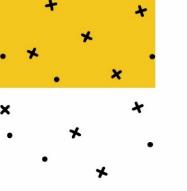 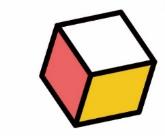 Chọn câu KHÔNG đúng
Thế năng của một điện tích trong điện trường
 Đặc trưng cho khả năng sinh đông của điện trường
 Tỉ lệ nghịch với điện tích thử q
 Có đơn vị là J
 W= A= qEd
B
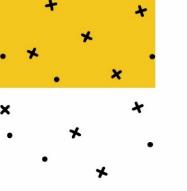 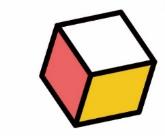 c¶m ¬n thÇy c« , c¸c Em
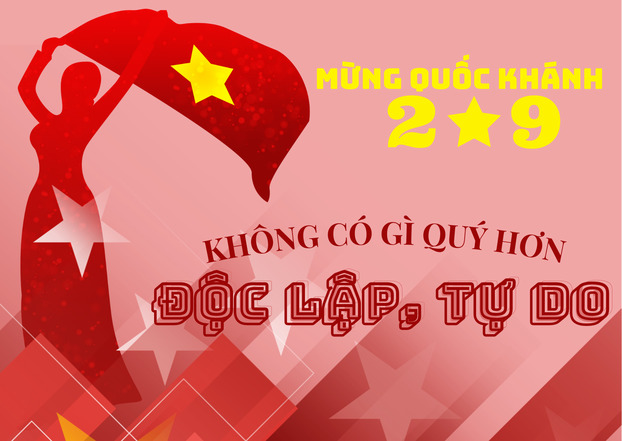 HƯỚNG DẪN VỀ NHÀ
+ Chuẩn bị nội dung bài mới ra sơ đồ tư duy.
+ Chuẩn bị phương pháp học bài sau
+ Không phải làm bài 8 trang 25
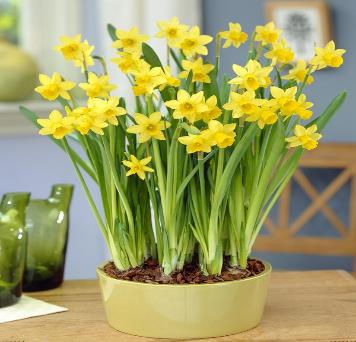 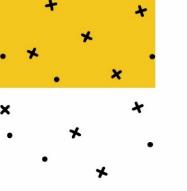